Pengertian Alternative Risk Transfer (ART) dan ManfaatEnterprise Risk Management (ERM) bagi ART
PERTEMUAN #13
FEB 911
Manajemen Risiko


Muhyiddin, S.Ak., M.Ak
FAKULTAS EKONOMI DAN BISNIS 
UNIVERSITAS ESA UNGGUL
KEMAMPUAN AKHIR YANG DIHARAPKAN
Mahasiswa mampu melakukan Alternative Risk Transfer (ART) dalam mengelolah manajemen risiko.
FEB911 – Manajemen Risiko
7565 – Muhyiddin, S.Ak., M.Ak
Pendahuluan
Transfer risiko alternatif (ART) adalah penggunaan teknik selain asuransi tradisional dan reasuransi untuk menyediakan entitas yang menanggung risiko dengan cakupan atau perlindungan. Bidang transfer risiko alternatif tumbuh dari serangkaian krisis kapasitas asuransi pada 1970-an hingga 1990-an yang mendorong pembeli peliputan tradisional untuk mencari cara yang lebih kuat untuk membeli perlindungan.

Sebagian besar teknik ini memungkinkan investor di pasar modal untuk mengambil peran yang lebih langsung dalam memberikan perlindungan asuransi dan reasuransi, dan dengan demikian bidang luas pengalihan risiko alternatif dikatakan akan membawa tentang konvergensi asuransi dan pasar keuangan.
FEB911 – Manajemen Risiko
7565 – Muhyiddin, S.Ak., M.Ak
Definisi ERM menurut COSO
Adalah sebagai suatu proses yang dipengaruhi manajemen perusahaan, yang diimplementasikan dalam setiap strategi perusahaan dan dirancang untuk memberikan keyakinan memadai agar dapat mencapai tujuan perusahaan.
FEB911 – Manajemen Risiko
7565 – Muhyiddin, S.Ak., M.Ak
COSO ERM
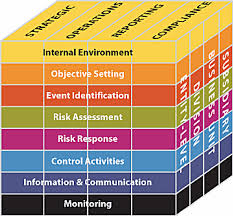 FEB911 – Manajemen Risiko
7565 – Muhyiddin, S.Ak., M.Ak
COSO ERM
Lingkungan Internal (Internal Environment)
Penentuan Sasaran (Objective Setting)
Identifikasi Peristiwa (Event Identification)
Penilaian Risiko (Risk Assessment)
Tanggapan Risiko (Risk Response)
Aktivitas Pengendalian (Control Activities)
Informasi dan Komunikasi (Information and Communication)
Pemantauan (Monitoring)
FEB911 – Manajemen Risiko
7565 – Muhyiddin, S.Ak., M.Ak
Keputusan Memilih Alternatif Manajemen Risiko
Secara umum jika risiko mempunyai frekuensi yang sering dengan severity yang rendah, maka alternatif risiko ditahan merupakan alternatif yang paling optimal. Jika risiko mempunyai frekuensi yang kecil tetapi mempunyai severity yang besar, maka alternatif ditransfer merupakan alternatif yang optimal. Jika frekuensi dan severity tinggi, maka perusahaan bisa berpikir untuk menghindari risiko tersebut.
FEB911 – Manajemen Risiko
7565 – Muhyiddin, S.Ak., M.Ak
Keputusan Memilih Alternatif Manajemen Risiko
FEB911 – Manajemen Risiko
7565 – Muhyiddin, S.Ak., M.Ak
Penahanan Risiko ( Risk Retention )
Penahanan Risiko (Risk Retention) adalah perusahaan menanggung sendiri risiko yang muncul (menahan risiko tersebut atau risk retention). Jika risiko benar -benar terjadi, perusahaan tersebut harus menyediakan dana untuk menanggung risiko tersebut.
FEB911 – Manajemen Risiko
7565 – Muhyiddin, S.Ak., M.Ak
Pengalihan Risiko (Risk Transfer)
Pengalihan Risiko (Risk Transfer) adalah memindahkan risiko ke pihak lain ( mentransfer risiko ke pihak lain). Pihak lain tersebut biasanya mempunyai kemampuan yang lebih baik untuk mengendalikan risiko, baik karena skala ekonomi yang lebih baik sehingga bisa mendiversifikasikan risiko lebih baik. Risiko transfer dilakukan melalui beberapa cara :
Asuransi
Hedging
Incorporated
FEB911 – Manajemen Risiko
7565 – Muhyiddin, S.Ak., M.Ak
Penghindaran Risiko ( Risk Avoidance )
Risiko yang tidak perlu, risiko yang bisa dihilangkan tanpa ada pengaruh negatif terhadap pencapaian tujuan, bisa dihindari. Dalam kebanyakan situasi, risiko tidak bisa dihindari. Perusahaa secara sengaja melakukan aktivitas bisnis tertentu untuk memperoleh keuntungan. Dalam melakukan bisnis tersebut, perusahaan menghadapi risiko yang berkaitan dengan aktivitas tersebut.
FEB911 – Manajemen Risiko
7565 – Muhyiddin, S.Ak., M.Ak
SEKIANDANTERIMA KASIH
FEB911 – Manajemen Risiko
7565 – Muhyiddin, S.Ak., M.Ak